Než přijede záchranka…
Jaroslav Pekara
ZZS ČR
z. č. 374/2011 Sb.
prováděcí vyhláška 240/2012 Sb.

Systém poskytované péče
do 20 minut
RZP/RLP
LZZS
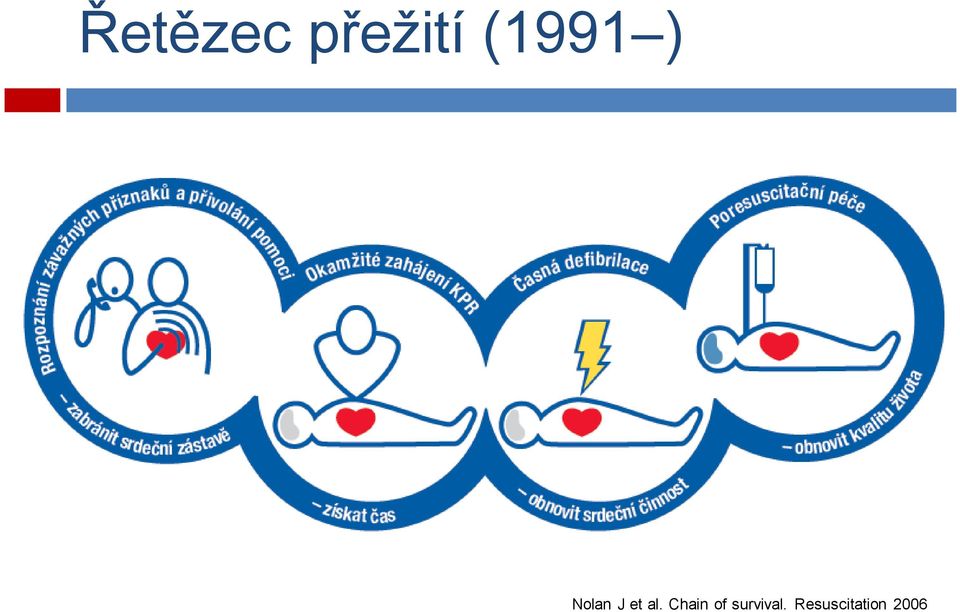 https://www.youtube.com/watch?v=gqCCmvARwG0
Než přijede záchranka….
vlastní bezpečí

mobil a dvě ruce

respirační v. s. kardiální zástava

děti
Novinky v kardiopulmonální resuscitaci podle Guidelines 2015
BLS – význam defibrilace + srdeční komprese

BEZPEČNOST 
ALS 
aktivace first responderů
 analýza– 2 komprese – analýza – komprese
150 – 200 J, děti 4J/kg 

https://www.youtube.com/watch?v=pSyxIn3_EKs
http://www.ceskatelevize.cz/porady/11219396544-legendy-zachranarstvi/314292320090002-srdecni-zastava/
Indikace ukončení KPR
1. Obnovení spontánního oběhu 
2. Přetrvávající asystolie, pokud rozšířená NR prováděná déle než 20 minut nevedla k obnovení spontánního oběhu a zároveň byly vyloučeny reverzibilní příčiny NZO 
3. Naprosté vyčerpání zachránců (pouze v průběhu základní NR) 
4. Při traumatické NZO nedosažení ROSC po léčbě reverzibilních příčin nebo absenci aktivity komor při ultrasonografickém vyšetření 
5. Absence známek života novorozence po porodu po 10 minutách provádění rozšířené NR
Poruchy vědomí
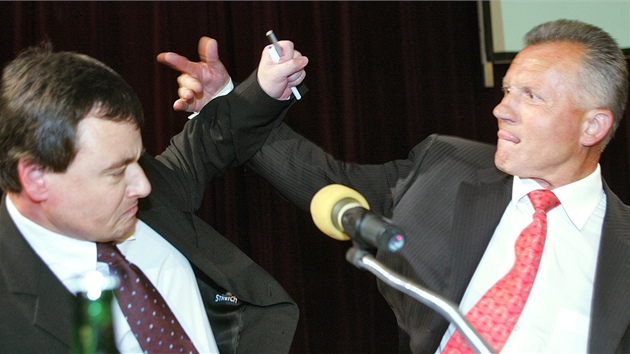 Poruchy vědomí…než přijede záchranka….
vlastní bezpečnost
stav vědomí
průchodnost dýchacích cest a dýchání
cirkulace
neurologický stav


Komoční trias – zornice, zvracení, amnézie
Dopravní nehoda
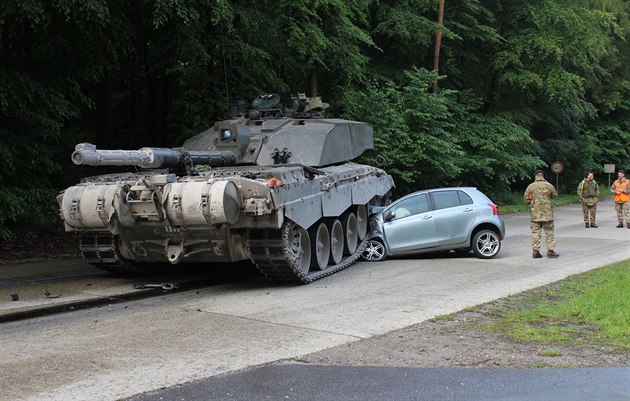 Dopravní nehoda…než přijede záchranka….
vlastní bezpečnost

zástava krvácení, nález zlomenin/pohmožděnin (stres – často až po hodině od úrazu!!)
Kolaps…než přijede záchranka
vlastní bezpečnost

pulz palpačně

anamnéza

Vyčkat příjezdu, ev. i.v. vstup
Akutní koronární syndromy…Než přijede záchranka….
klid

kontrola dušnosti, stavu

aspirin
Plicní embolie…než přijede záchranka….
letadlo, úraz dolních končetin, antikoncepce

klid, zamezit pohybu

Myslet vždy při kombinaci (!!!):
bolest na hrudi, kolaps, dušnost !!!
Akutní krvácení…než přijede záchranka….
vlastní bezpečnost
končetina výš než srdce
tlak do rány
tlakový obvaz
škrtidlo
turniket
Hypoglykemické koma
předávkování inzulínem nebo PAD, vzácně inzulinom, závažná jaterní insuficience.
příznaky: porucha vědomí různého stupně, může být i kvalitativní, bledost, pocení, třes, tachykardie.

Laboratorní vyšetření: nízká hladina glukózy v krvi

Léčba: 40 – 100 ml 40% glukózy i.v. jako bolus , efekt bývá promptní (pacient se probouzí „ na jehle“), pokračujeme kontinuální infuzí balancovaného roztoku. 

Pozor na hypoglykemie po dlouhodobě působícím inzulínu nebo PAD
Anafylaxe
Jedná se o závažnou, život ohrožující, generalizovanou nebo systémovou hypersenzitivní reakci, která velmi rychle způsobuje život ohrožující obstrukci dýchacích cest a/nebo respirační selhání a/nebo oběhovou nestabilitu obvykle asociovanou s kožními a slizničními změnami.
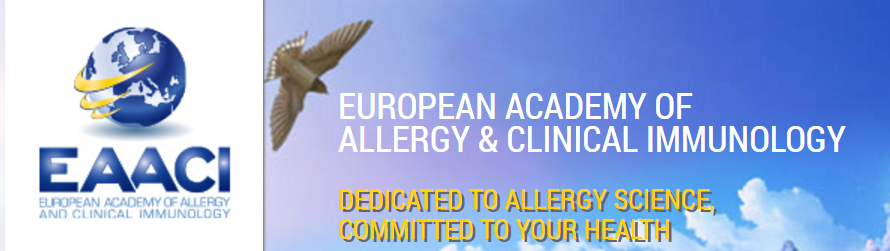 Alergická reakce…než přijede záchranka….
vlastní bezpečnost
zamezit působení alergenu
studený obklad
CMP
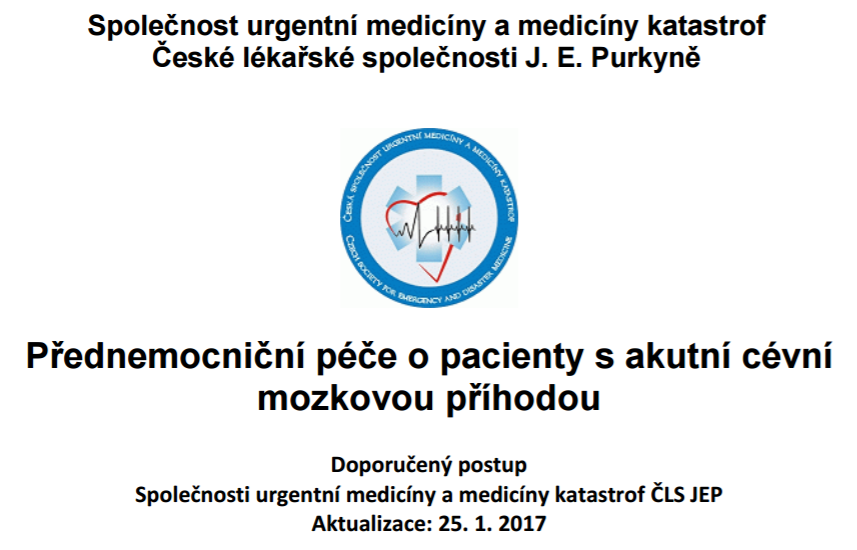 https://www.facebook.com/EMS2017COPENHAGEN/?fref=ts
CMP…než přijede záchranka….
diagnostika příznaků – nečekat!!!

nic nepodávat!!!

měření tlaku

Epi. Záchvat může být příznakem mrtvice i nádoru
pekara@vszdrav.cz


Mgr. Jaroslav Pekara, Ph.D.
vedoucí oboru Zdravotnický záchranář
Vysoká škola zdravotnická, o. p. s.
Duškova 7, 150 00 Praha 5
mob.: +420 737 127 508
www.vszdrav.cz<http://www.vszdrav.cz/>

European Violence in Psychiatry Research Group 
Skupina pro Bezpečnost personálu